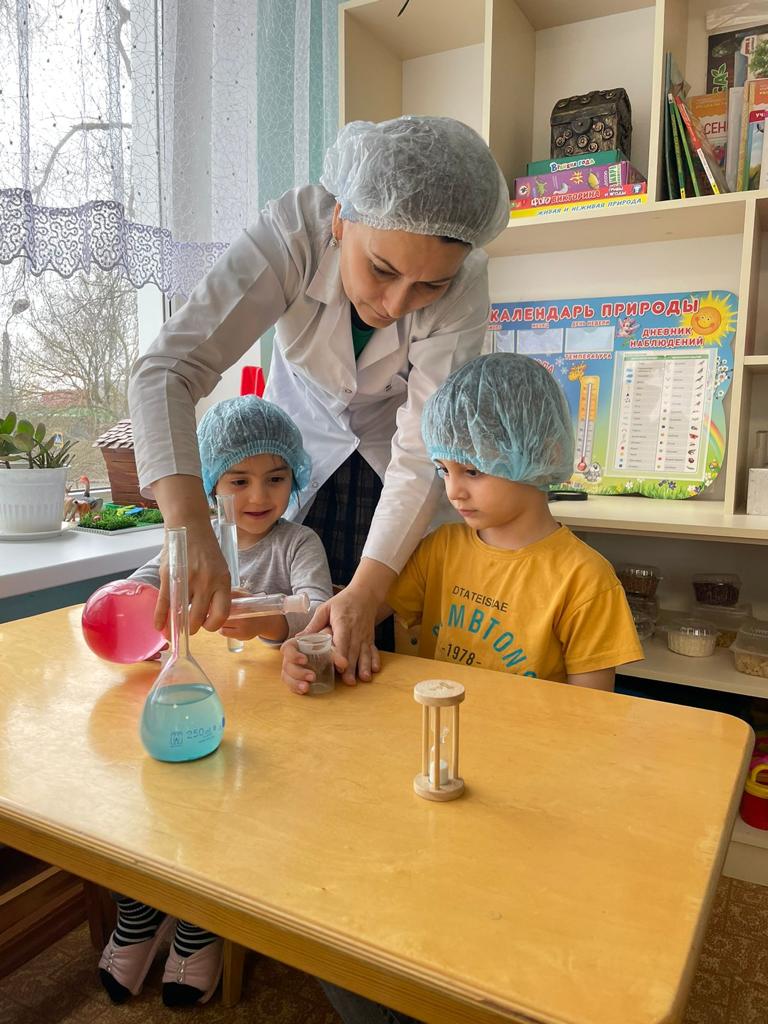 «Роль экспериментальной деятельности в познавательном развитии ребёнка»
Никогда не теряй,
                            Не теряй своей мечты
                          Твёрдо верь, твёрдо знай:
                           Всё на свете можешь ты!

        Подготовила: Магомедова Эльза Исмаиловна
Цель:
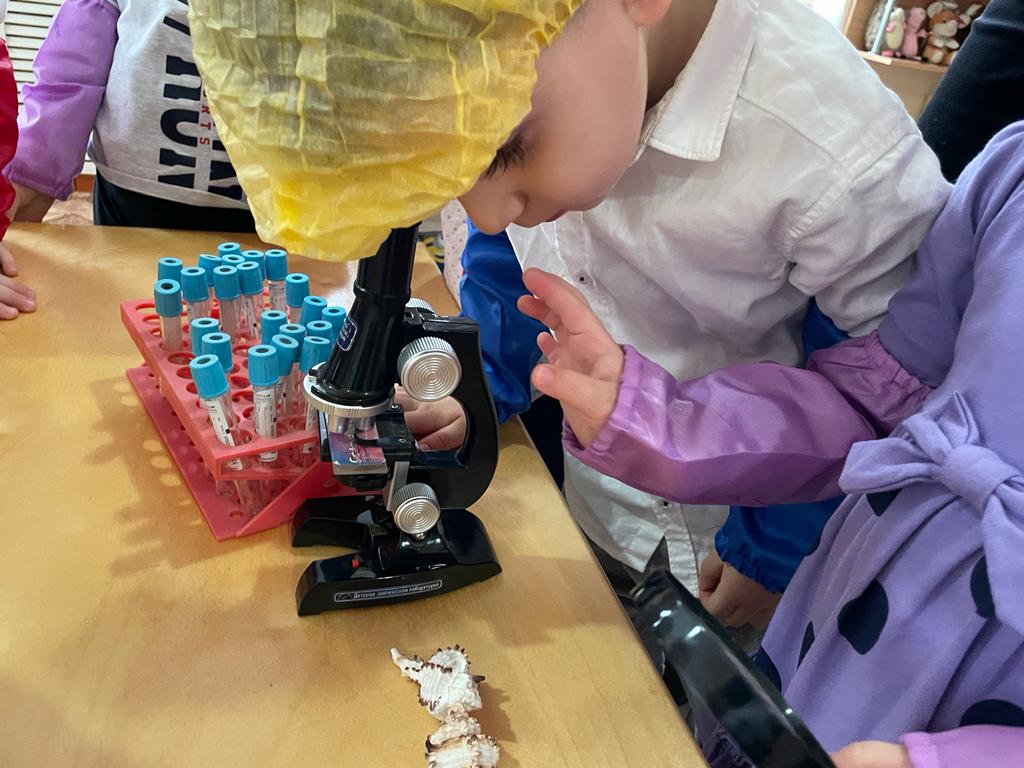 Показать педагогам какую роль имеет экспериментирование в познавательном развитии  ребенка.
Задачи:
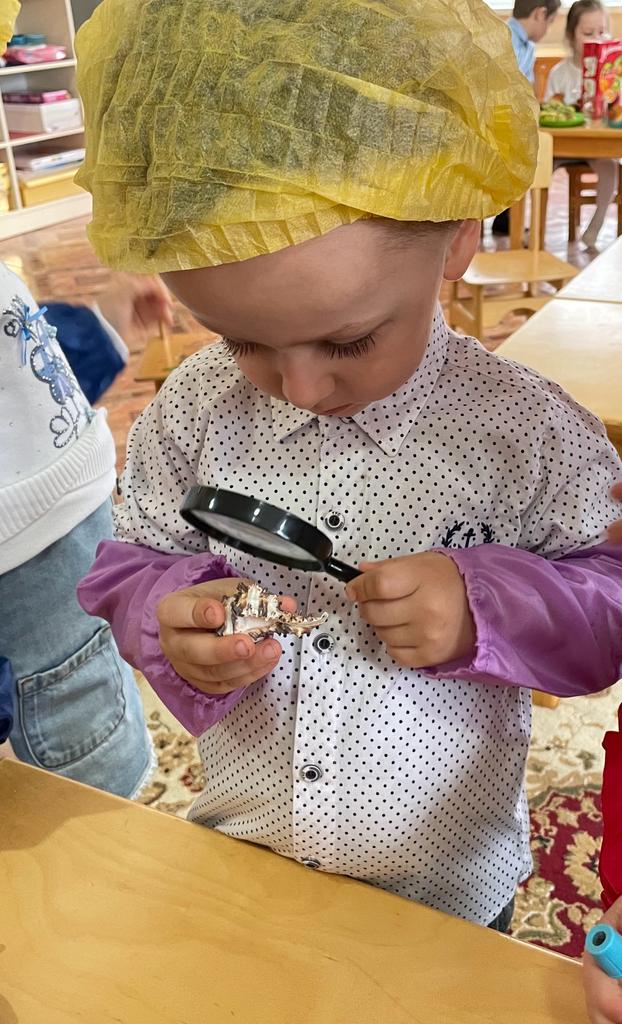 Ознакомить педагогов с условиями развития любознательности у детей дошкольного возраста. Привлечь внимание и заинтересовать педагогов к развитию познавательно- исследовательской деятельности у дошкольников.
Углубить знания педагогов по вопросам экспериментирования с реальными и абстрактными объектами.
С помощью мастер – класса передать свой опыт путем прямого и комментированного показа последовательности действий, методов, приемов и форм педагогической деятельности
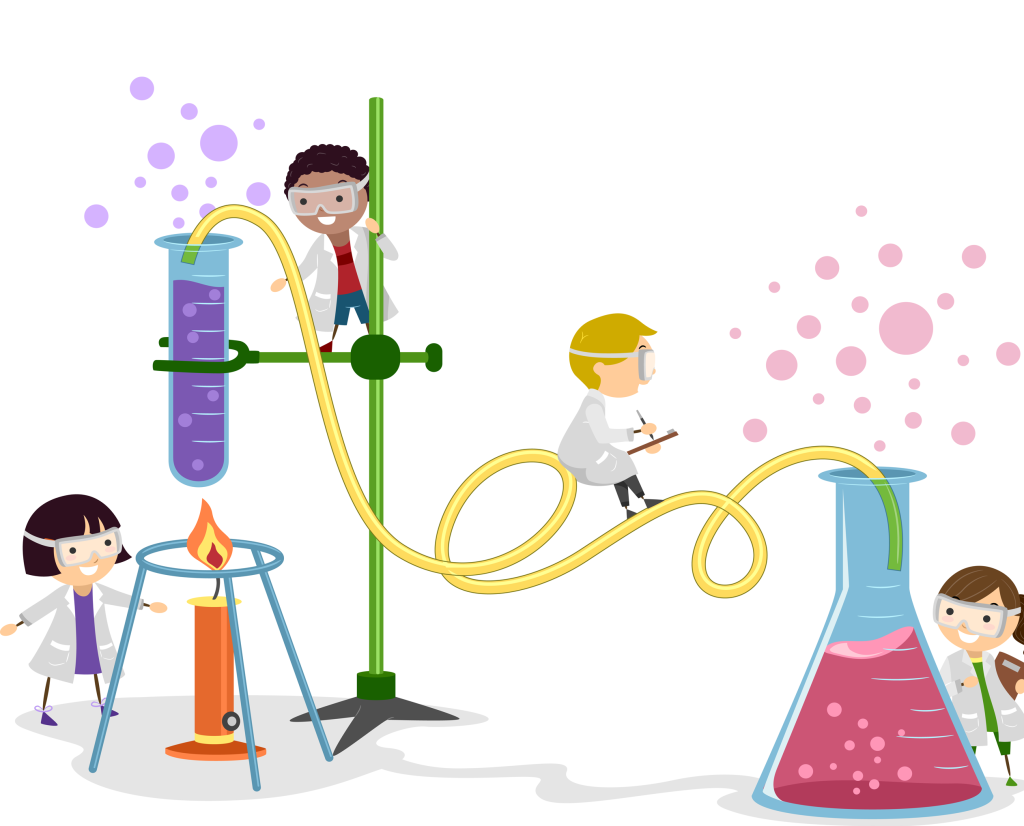 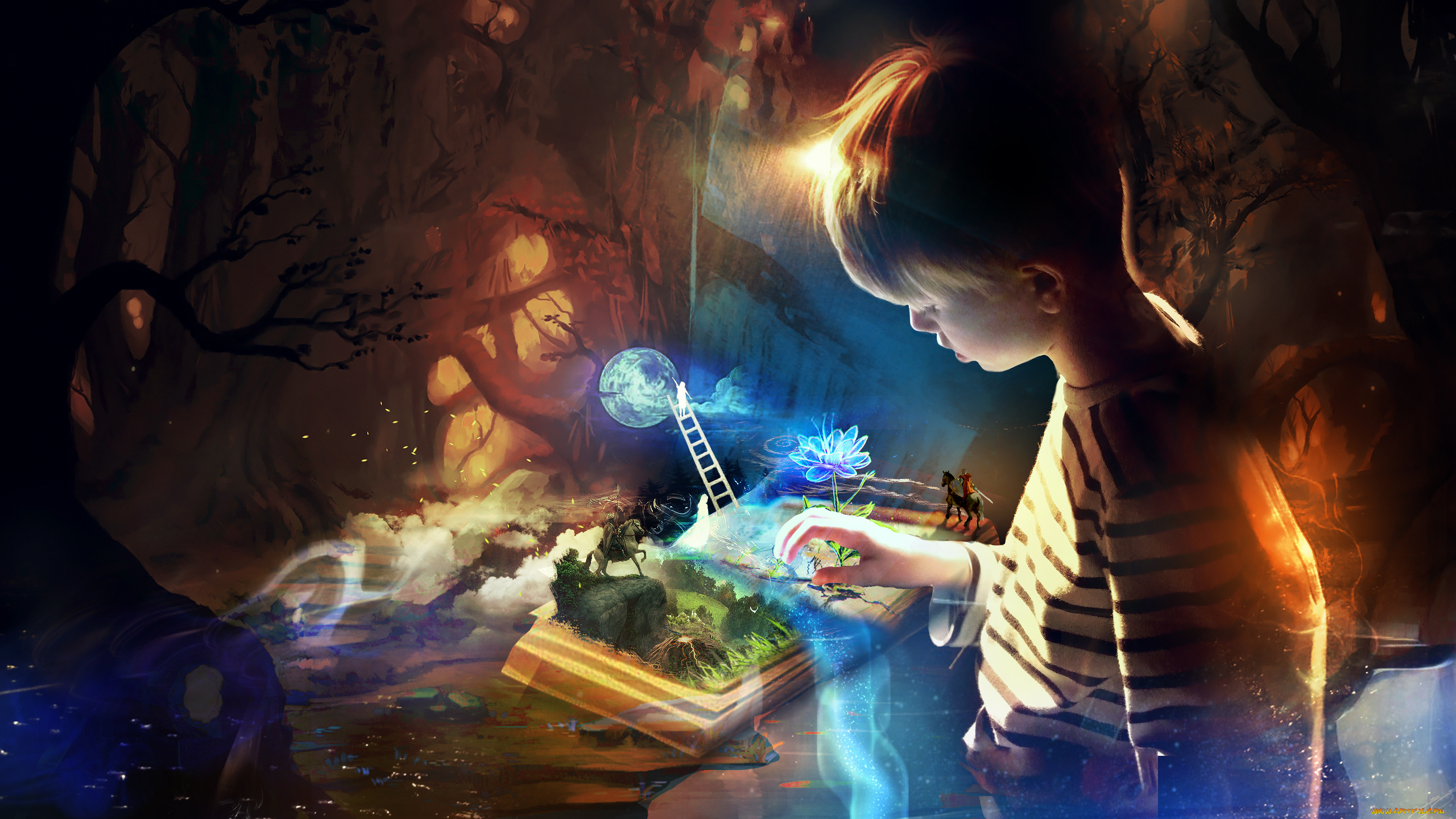 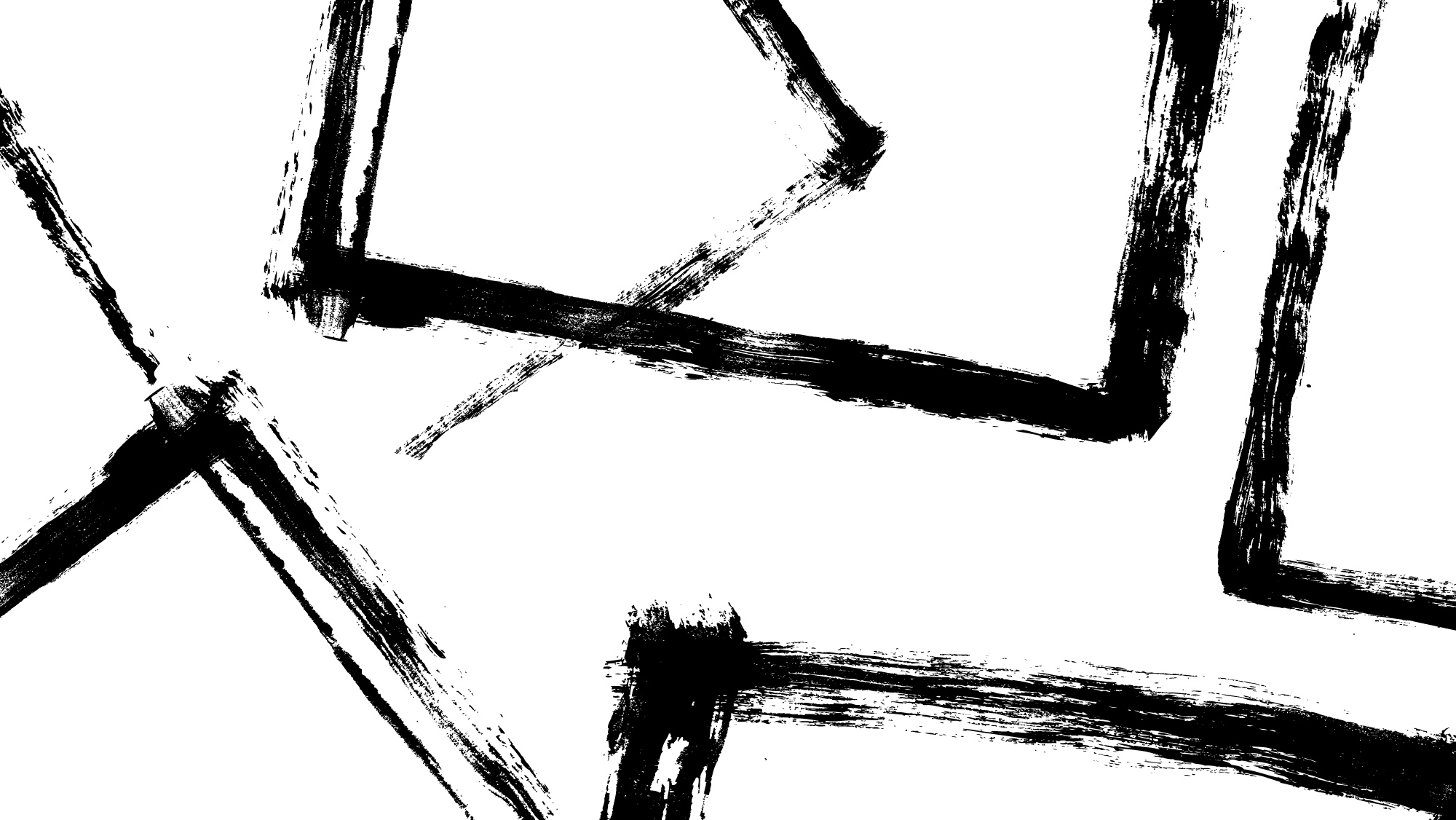 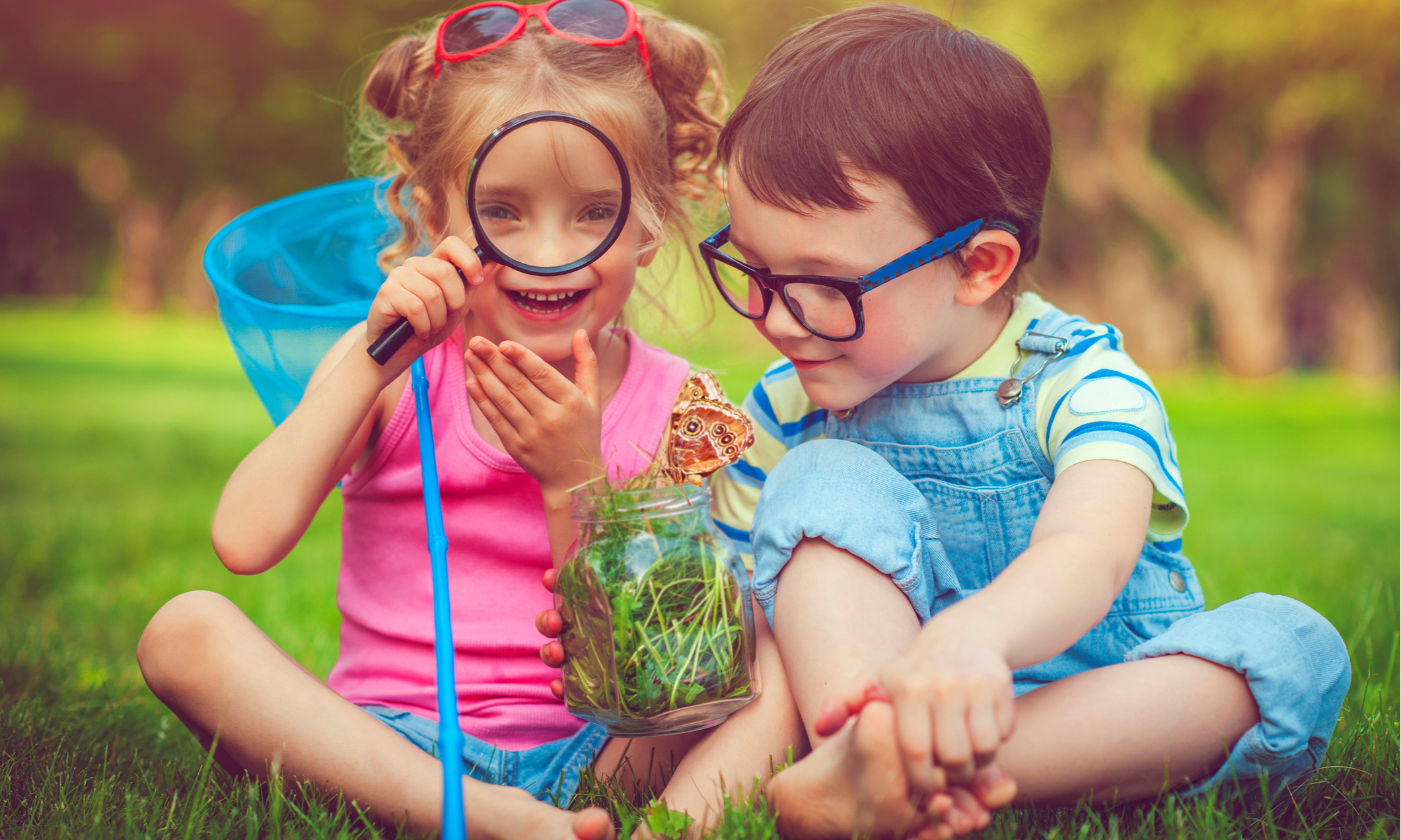 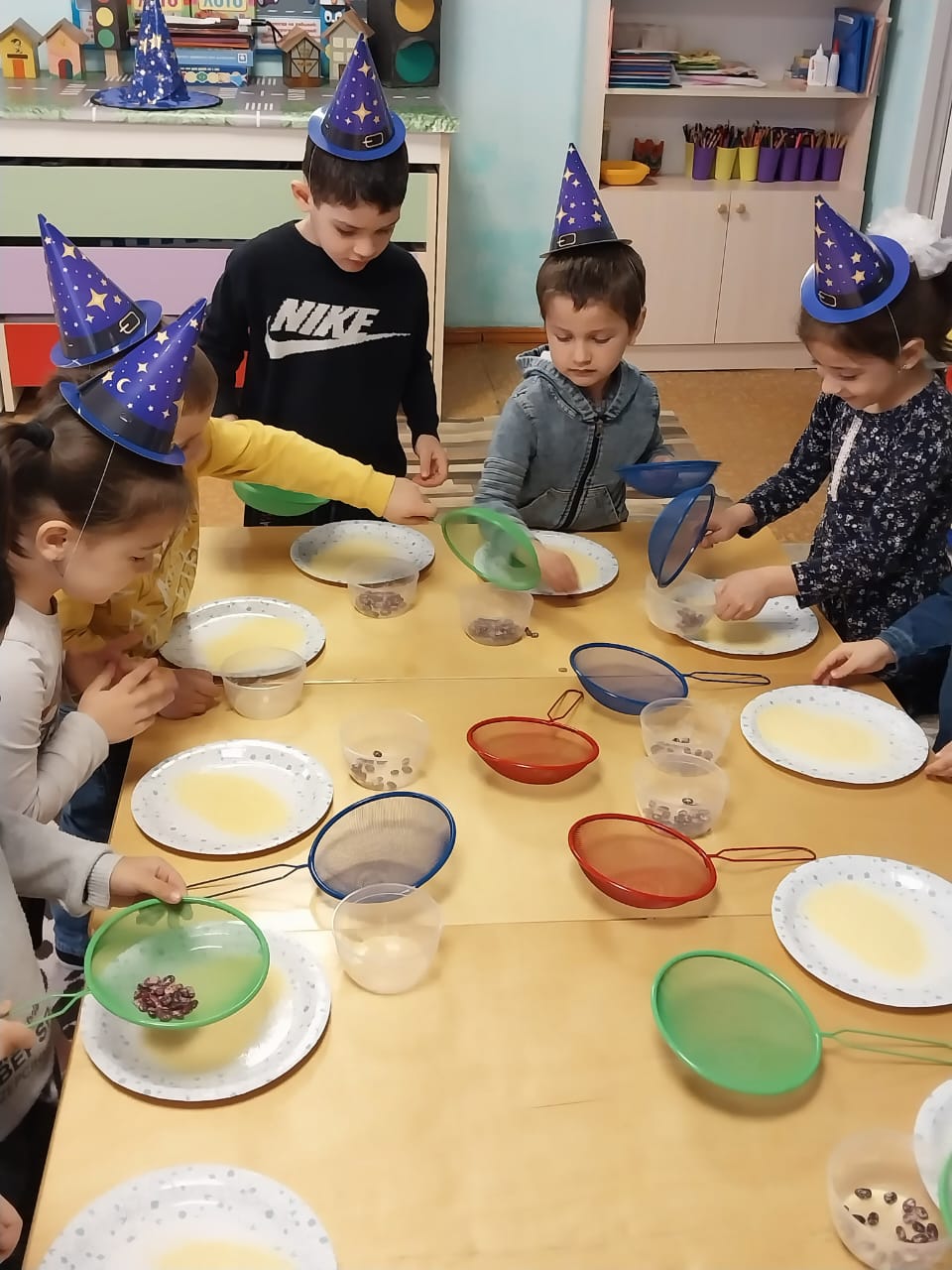 Тема моего мастер-класса  «Роль экспериментальной деятельности в познавательном развитии ребенка».
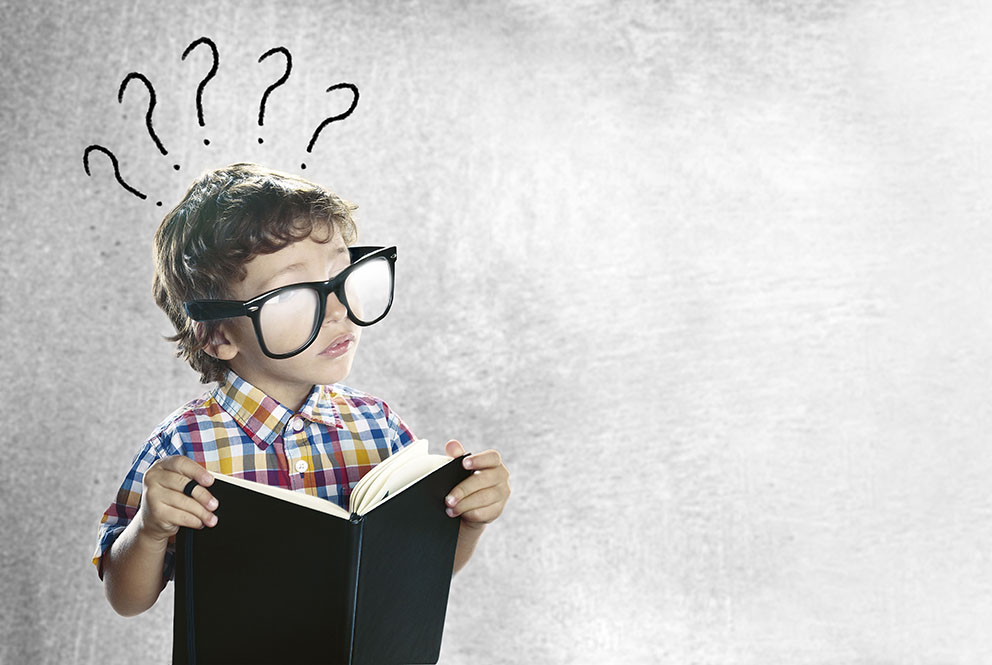 Почему?
Как?
Бывает - не бывает?
«Самое лучшее открытие – то, которое ребенок делает сам!»
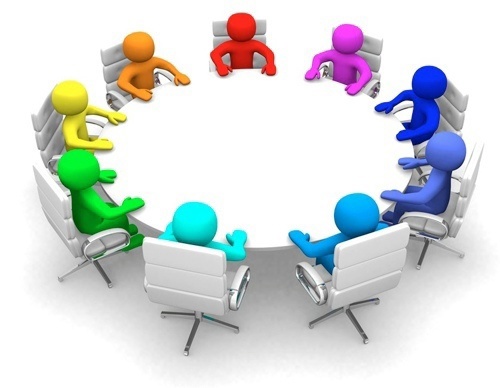 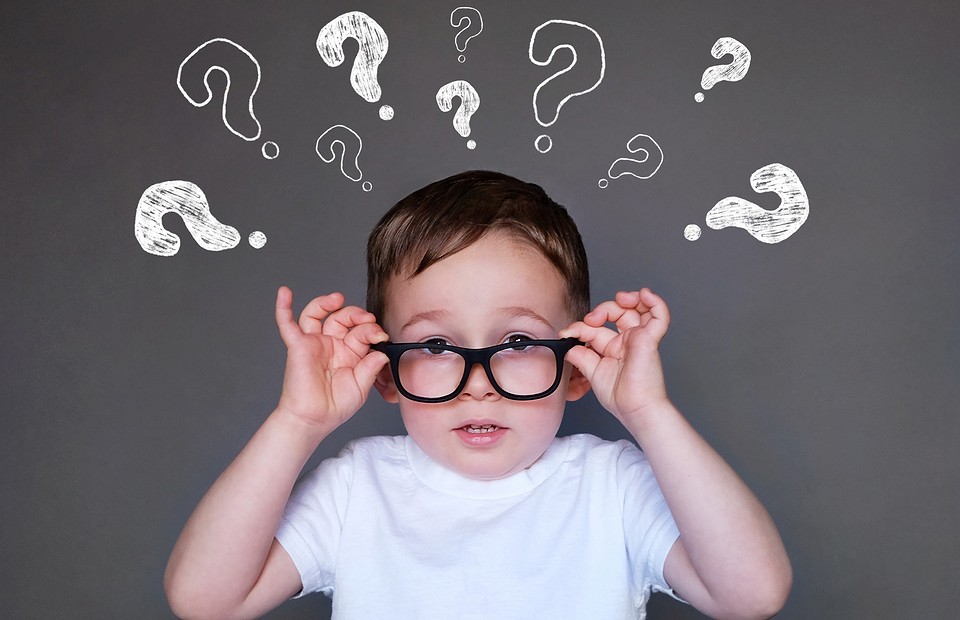 Вопросы от детей: 
Как достать ключ из стакана, не намочив рук? 
Почему кусок пластилина тонет, а лодка из пластилина нет? 
Как бумажные цветы распускаются на воде?
Опыт №1
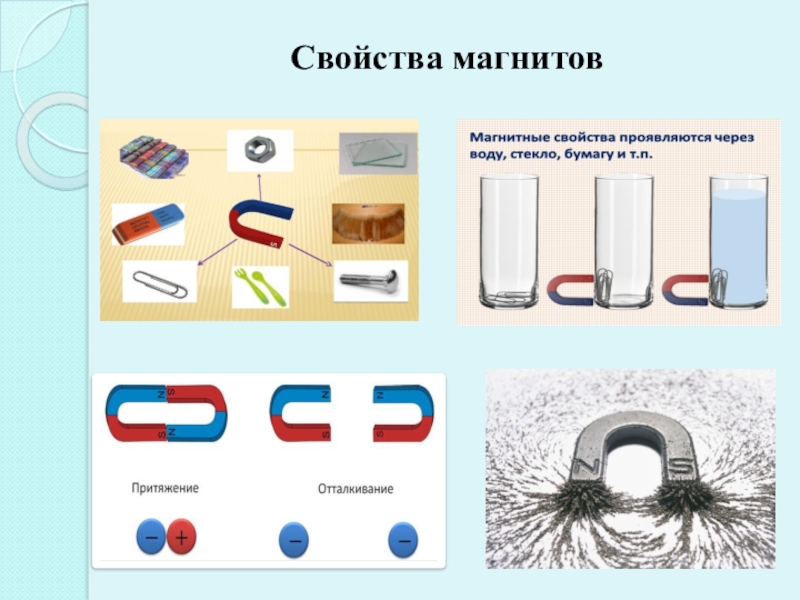 Опыт №2
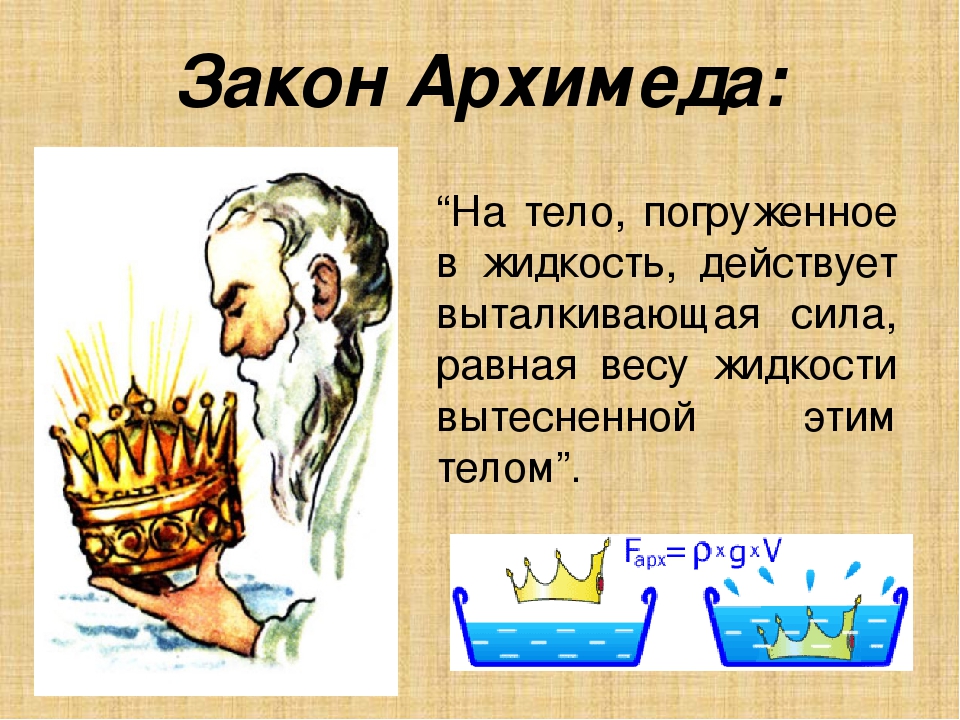 Опыт №3
Сгибая бумагу, мы создаем излом и уменьшаем в этом месте ее толщину. А при соприкосновении с водой бутоны начинают раскрываться. Это потому, что вода  проникает в самые маленькие пустые пространства  бумаги и заполняет их. Бумага набухает, изломы на ней распрямляются от центра к лепесткам и цветы раскрываются.
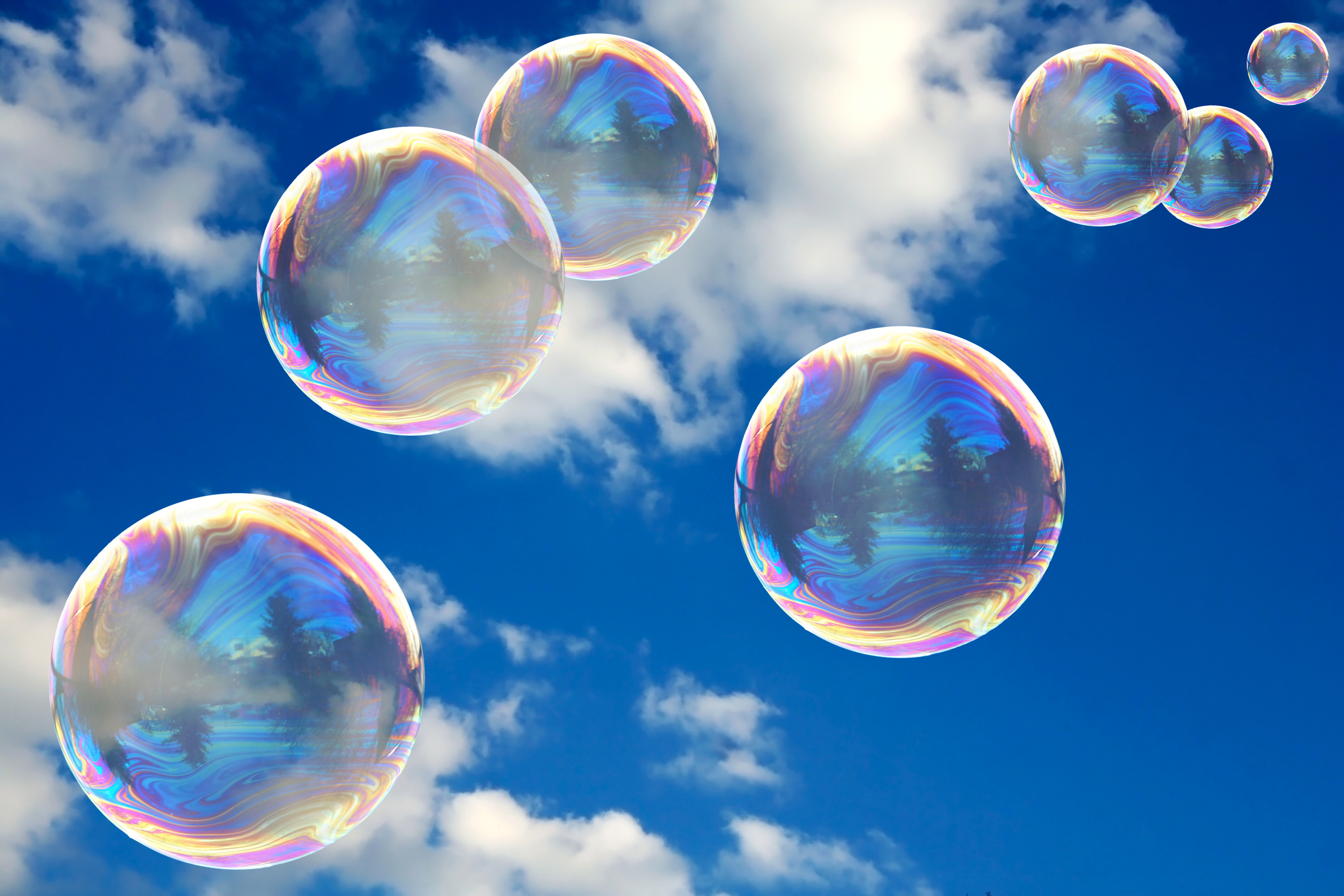 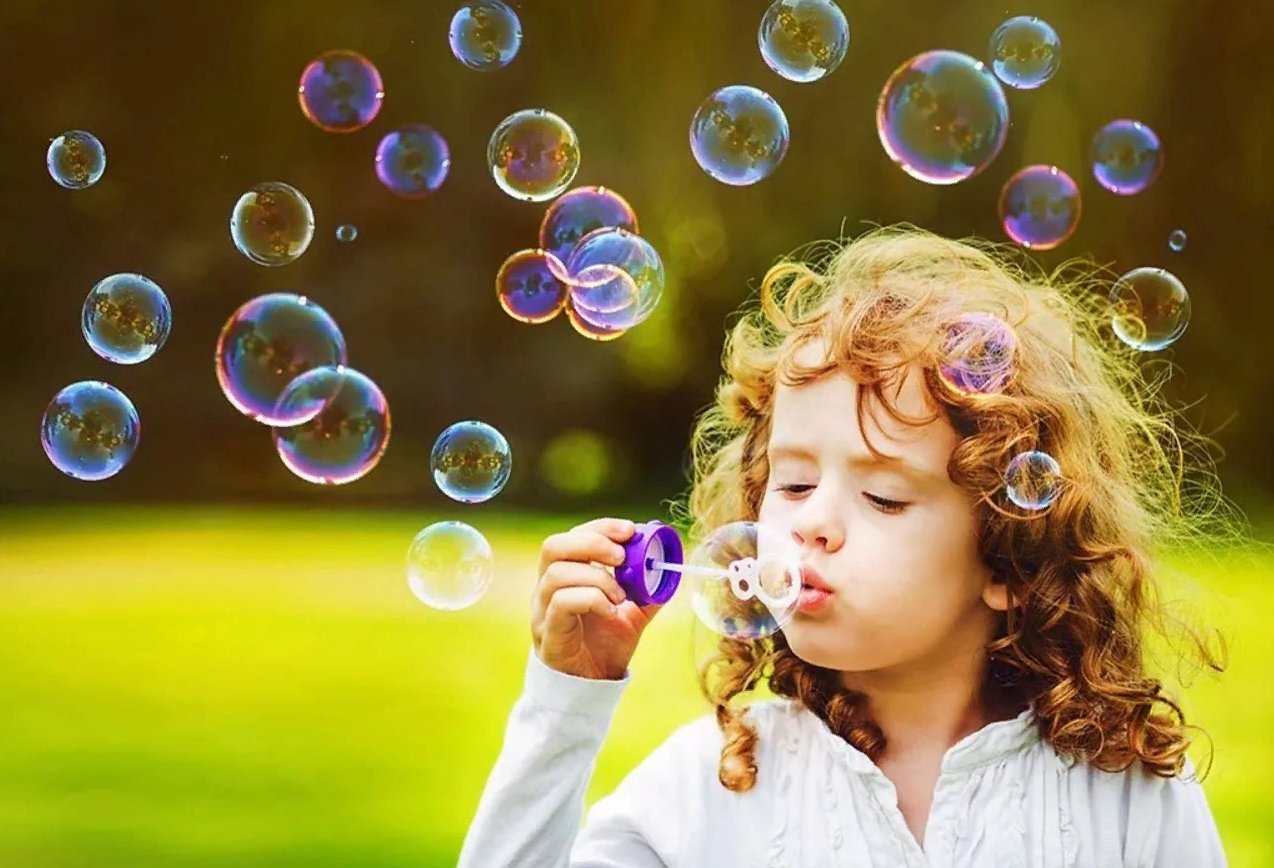 Мы пускаем пузыри, в воздухе летят они.Открылся нам сейчас секрет,Как детский организовать эксперимент.
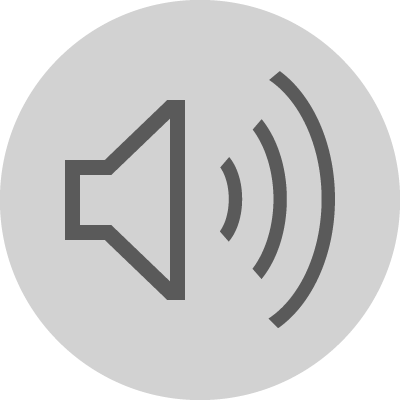 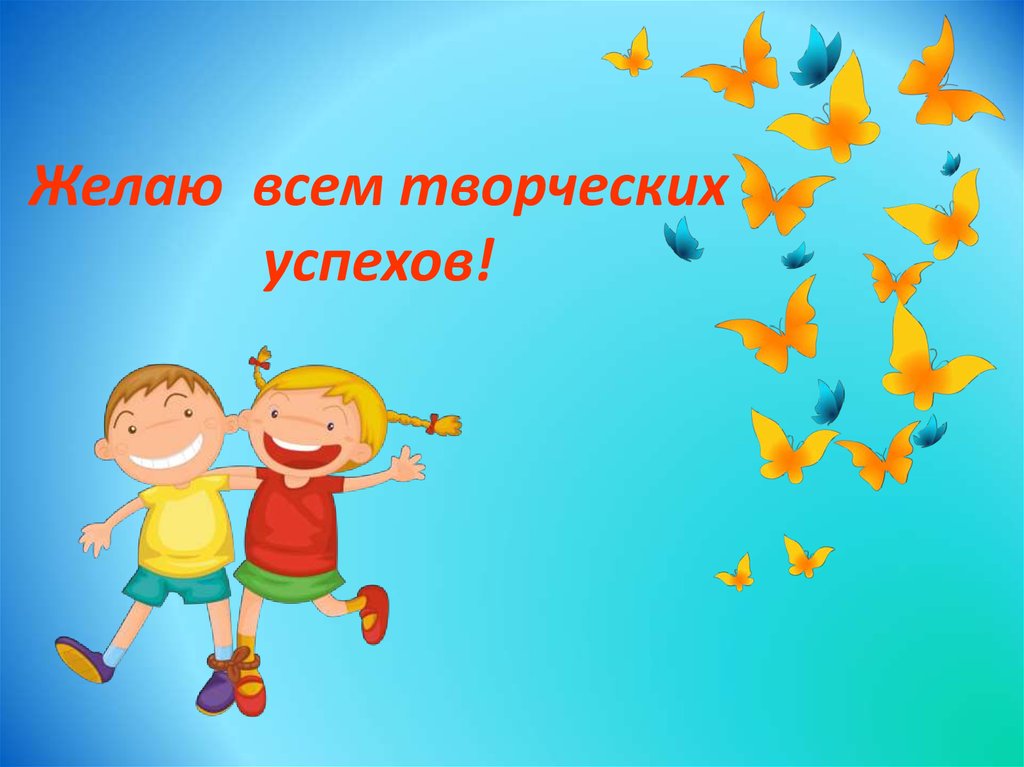 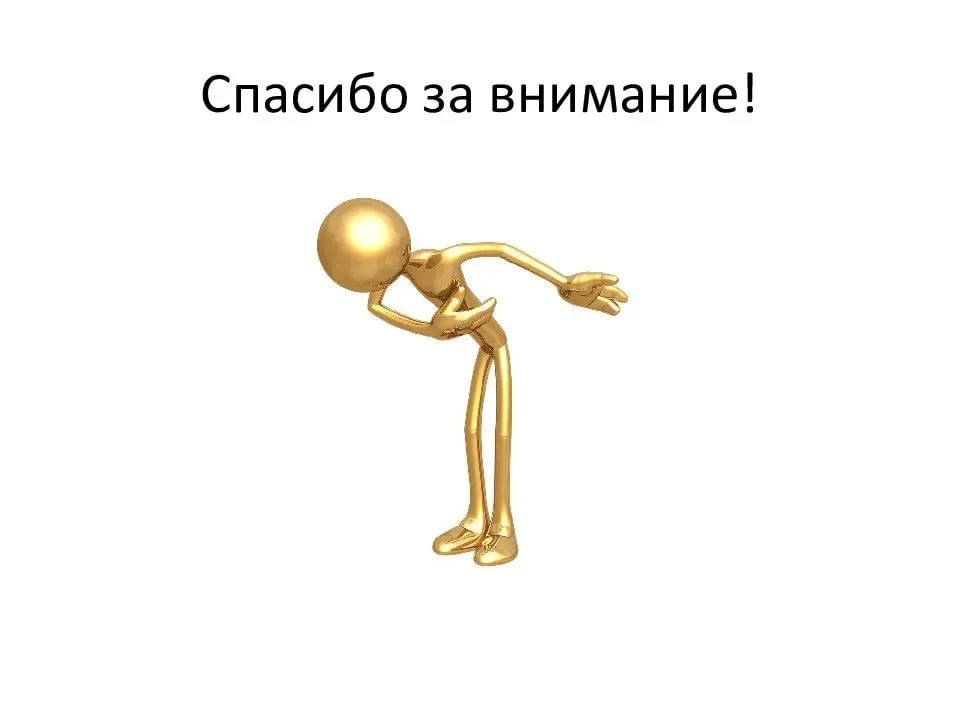